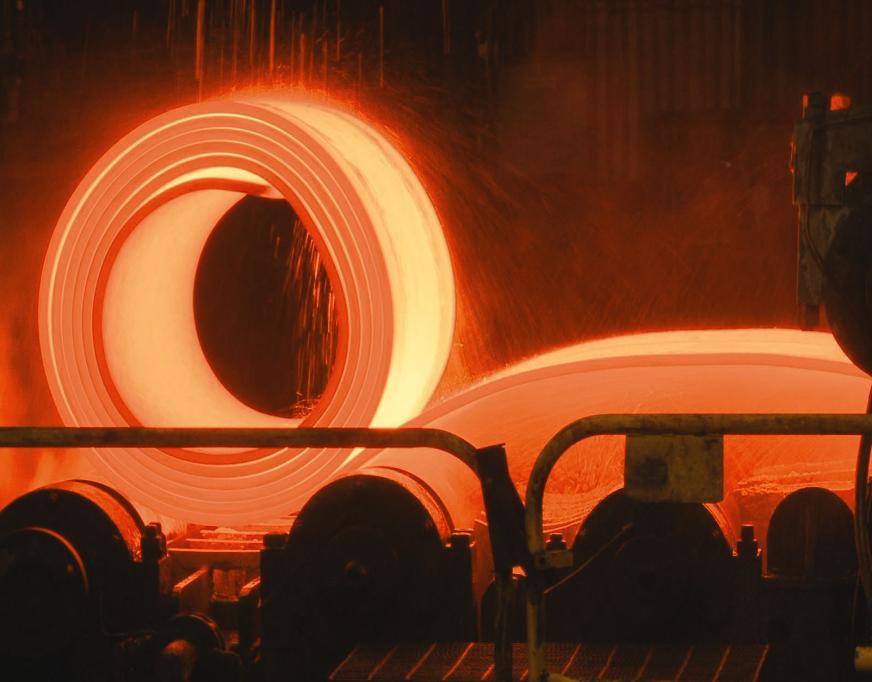 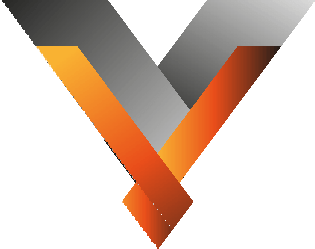 Концепция развития 
АО «Узметкомбинат» 
на 2022-2026 годы
Июнь 2021 г.
1
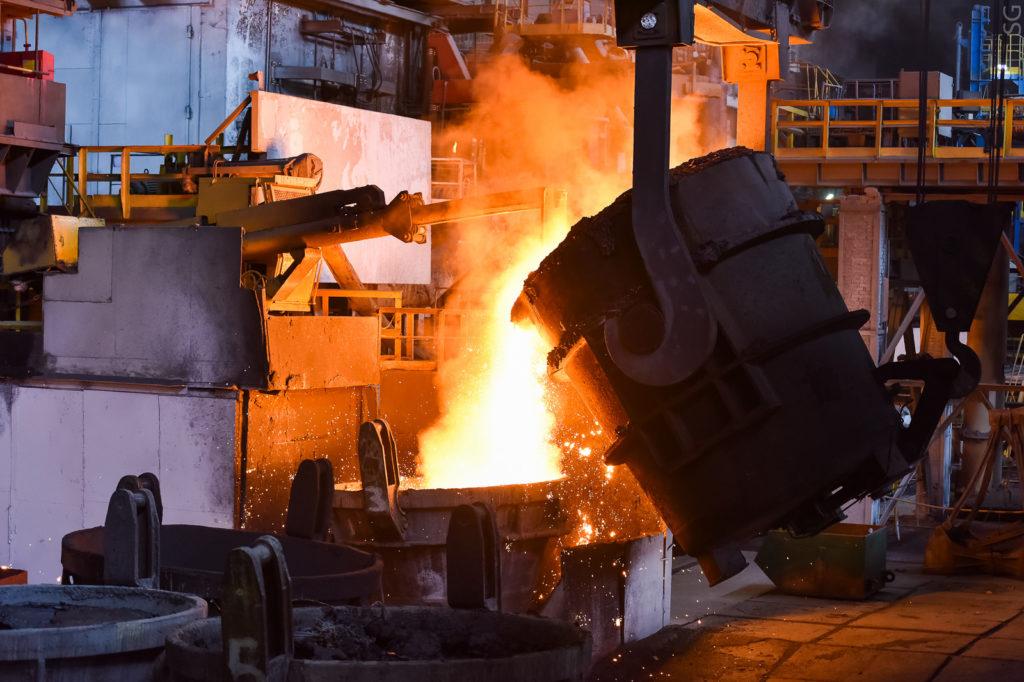 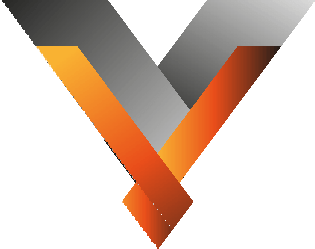 01
АО «Узметкомбинат»
О компании
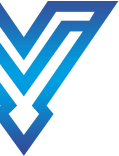 Производимая продукция
   и географическое местоположение
Основные экономические и    производственные показатели
География и объем экспорта
Рекордные результаты
АО «УМК» сегодня в цифрах
Структура акционерного капитала
Производственная мощность
Персонал
Отчет о деятельности комбината
2
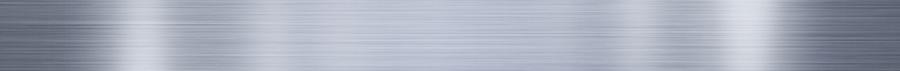 [ О КОМПАНИИ ]
КОНЦЕПЦИЯ РАЗВИТИЯ
ИНВЕСТИЦИОННАЯ ДЕЯТЕЛЬНОСТЬ
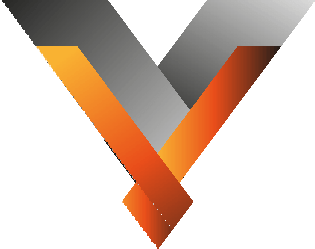 СОТРУДНИЧЕСТВО
ПЕРСПЕКТИВНЫЕ ПРОЕКТЫ
1.1
ПРОИЗВОДИМАЯ ПРОДУКЦИЯ И ГЕОГРАФИЧЕСКОЕ МЕСТОПОЛОЖЕНИЕ
Географическое местоположение АО «УМК»
Производимые продукции
УМК находится на юге Ташкентской области, в городе Бекабад, в 140 км от Ташкента и в 10 км от железнодорожной станции Бекабад.
Производственная площадка расположена в восточной промышленной зоне г. Бекабад, на востоке и северо-востоке граничит с государственной границей Республики Таджикистан..  
Площадь комбината составляет – 412 га.
Ассортимент продукции, выпускаемой комбинатом, включает:
           
            ► Сортопрокат и стальные шары;
                   
            ►Товары народного потребления (эмалированная посуда, электроды и др.);
                  
            ►Цветные металлы и металлические изделия;

            ► Теплоизоляционные материалы;
Ташкент
Фактический объем производства за предыдущие периоды приведен в таблице ниже:
Узбекистан
Ташкентская область
Бекабад
Также необходимо отметить, что АО «Узметкомбинат» - градостроительное предприятие, имеющее на балансе объекты социальной сферы, такие как детские сады, бассейны, спортивные комплексы и др.
Численность сотрудников на 1 января 2021 года составляет 12,0 тыс. человек.
3
КОНЦЕПЦИЯ РАЗВИТИЯ  АО «УЗМЕТКОМБИНАТ»
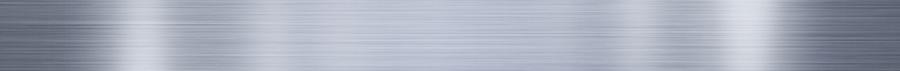 [ О КОМПАНИИ ]
КОНЦЕПЦИЯ РАЗВИТИЯ
ИНВЕСТИЦИОННАЯ ДЕЯТЕЛЬНОСТЬ
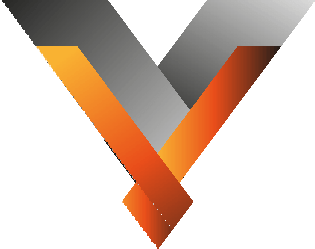 СОТРУДНИЧЕСТВО
ПЕРСПЕКТИВНЫЕ ПРОЕКТЫ
1.2
ОСНОВНЫЕ ЭКОНОМИЧЕСКИЕ И ПРОИЗВОДСТВЕННЫЕ ПОКАЗАТЕЛИ
4
КОНЦЕПЦИЯ РАЗВИТИЯ  АО «УЗМЕТКОМБИНАТ»
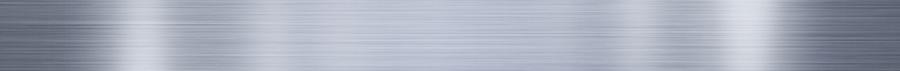 [ О КОМПАНИИ ]
КОНЦЕПЦИЯ РАЗВИТИЯ
ИНВЕСТИЦИОННАЯ ДЕЯТЕЛЬНОСТЬ
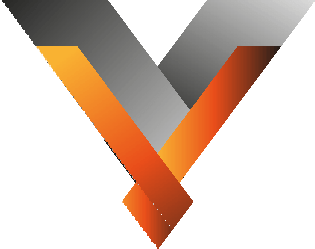 СОТРУДНИЧЕСТВО
ПЕРСПЕКТИВНЫЕ ПРОЕКТЫ
1.4
ГЕОГРАФИЯ ПОСТАВОК
БОЛЬШАЯ ЧАТЬ ПРОДУКЦИИ 
АО «УЗМЕТКОМБИНАТ» ПРОДАЕТСЯ 
В УЗБЕКИСТАНЕ (66%), ОДНАКО КОМПАНИЯ 
РАБОТАЕТ НАД УВЕЛИЧЕНИЕМ ДОЛИ ЭКСПОРТА
В 2020 ГОДУ  ОБЩЕСТВО ЭКСПОРТИРОВАЛО 
СВОЮ ПРОДУКЦИЮ  В 10 СТРАН МИРА
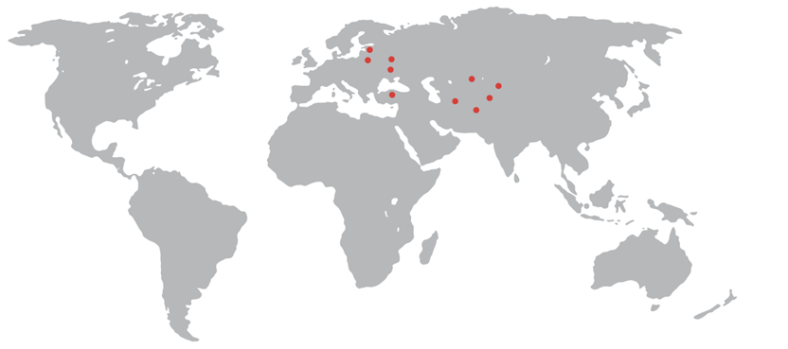 Афганистан
Казахстан
Киргизия
Россия
Таджикистан
Туркменистан
Турция
Беларусь
Эстония
Украина
5
КОНЦЕПЦИЯ РАЗВИТИЯ  АО «УЗМЕТКОМБИНАТ»
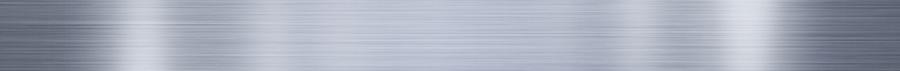 [ О КОМПАНИИ ]
КОНЦЕПЦИЯ РАЗВИТИЯ
ИНВЕСТИЦИОННАЯ ДЕЯТЕЛЬНОСТЬ
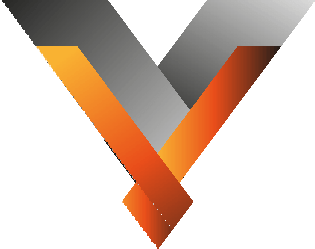 СОТРУДНИЧЕСТВО
ПЕРСПЕКТИВНЫЕ ПРОЕКТЫ
1.4
РЕКОРДНЫЕ ПОКАЗАТЕЛИ
Показатель чистой прибыли Комбината за первый квартал 2021 года составил рекордных 232,0 миллиарда сум, в 3,3 раза больше по сравнению с аналогичным периодом прошлого года:

 Прекращение экспорта металлопродукции в убыток (Афганистан, Казахстан, Таджикистан)
В целях снижения затрат были переподписаны контракты на поставку материалов (32,2 млрд.сум)

Реорганизация структуры управления АО «Узметкомбинат»:
Сокращение уровней управления;
Сокращение 10% управленческих кадров без уменьшения штатной единицы;
Совет правления осуществляет функции коллегиального органа.
Зафиксирован рекордный рост сбора металлолома по сравнению с предыдущими годами, темпы роста по сравнению с соответствующим периодом прошлого года выше на 27 процентов.

Закупочная цена лома черных металлов (металлолома) увеличилась с 1 200,0 тыс. сумов до 1 740,0 тыс. сумов с 9 февраля 2021 года (основание: приказ №198 п/р от 9.02.2021 года);
В целях увеличения поставок металлолома была введена бонусная система взаиморасчетов с юридическими лицами, которая предусматривала дополнительную оплату за выполнение установленных плановых показателей.

 Реорганизация системы управления филиала «Иккиламчикораметаллар» дала:

     Контроль денежных потоков;
     Сокращение долгов перед поставщиками металлолома;
     Запущена программа модернизации металлообрабатывающего оборудования.
Рекордный рост продаж металлопродукции по сравнению с предыдущими годами – в среднем на 25 процентов по сравнению с соответствующим периодом предыдущих лет.

Рост продаж металлопродукции на бирже – самые высокие показатели за последние 2 года (1 квартал) составил - 107,4 тыс. тонн. (88,4 тыс. тонн в 2020 году); 
Выход на европейский рынок - подписан контракт на продажу до 5000 тонн ферросплавов;
Поставка цветного металла в количестве до 2000 тонн в Республику Турция;
6
КОНЦЕПЦИЯ РАЗВИТИЯ  АО «УЗМЕТКОМБИНАТ»
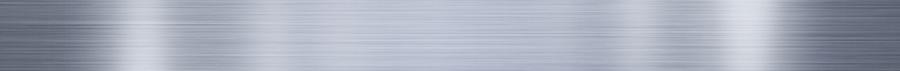 [ О КОМПАНИИ ]
КОНЦЕПЦИЯ РАЗВИТИЯ
ИНВЕСТИЦИОННАЯ ДЕЯТЕЛЬНОСТЬ
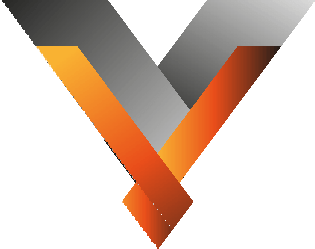 СОТРУДНИЧЕСТВО
ПЕРСПЕКТИВНЫЕ ПРОЕКТЫ
1.5
АО «УЗМЕТКОМБИНАТ» СЕГОДНЯ В ЦИФРАХ
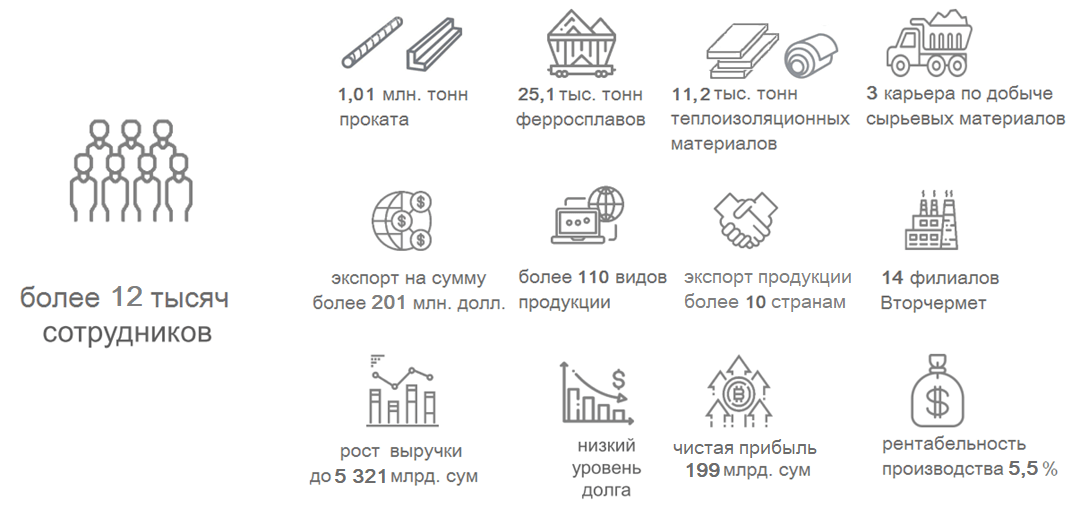 1,01 млн. тонн 
проката
25,1 тыс. тонн 
ферросплавов
11,2 тыс. тонн 
теплоизоляционных
материалов
3 карьера по добыче
сырьевых материалов
14 филиалов 
Вторчермет
экспорт на сумму
более 201 млн. долл.
более 110 видов 
продукции
экспорт продукции 
10 странам
более 12 тысяч
сотрудников
низкий 
уровень 
долга
чистая прибыль
220 млрд. сум
рентабельность
производства 5,5 %
рост выручки до 
5 299 млрд.сум
7
КОНЦЕПЦИЯ РАЗВИТИЯ  АО «УЗМЕТКОМБИНАТ»
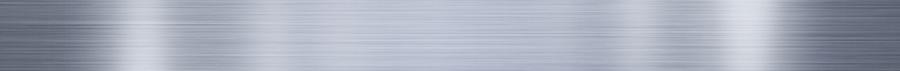 [ О КОМПАНИИ ]
КОНЦЕПЦИЯ РАЗВИТИЯ
ИНВЕСТИЦИОННАЯ ДЕЯТЕЛЬНОСТЬ
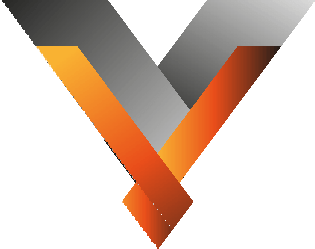 СОТРУДНИЧЕСТВО
ПЕРСПЕКТИВНЫЕ ПРОЕКТЫ
1.6
СТРУКТУРА  АКЦИОНЕРНОГО  КАПИТАЛА
Доля государства 
(АУГА*)
Доля юридических лиц
Доля физических лиц
9,87 %
акций находятся в свободном обращении
8,61 %
доля юридических лиц
44 228 813
акций  АО «Узметкомбинат»
находятся  в обращении
81,55 %
государственная доля акций находящиеся под доверительным управлением
8
КОНЦЕПЦИЯ РАЗВИТИЯ  АО «УЗМЕТКОМБИНАТ»
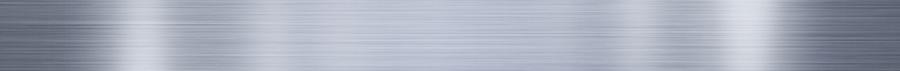 [ О КОМПАНИИ ]
КОНЦЕПЦИЯ РАЗВИТИЯ
ИНВЕСТИЦИОННАЯ ДЕЯТЕЛЬНОСТЬ
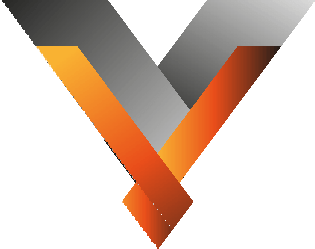 СОТРУДНИЧЕСТВО
ПЕРСПЕКТИВНЫЕ ПРОЕКТЫ
1	2 3
1.7
ПРОИЗВОДСТВЕННЫЕ МОЩНОСТИ
АО «Узметкомбинат» состоит из семи основных производственных цехов:
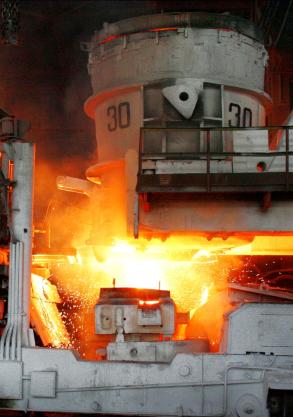 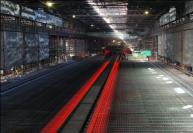 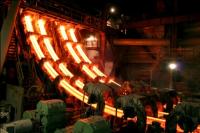 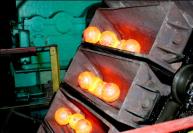 9
КОНЦЕПЦИЯ РАЗВИТИЯ  АО «УЗМЕТКОМБИНАТ»
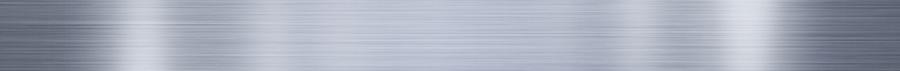 [ О КОМПАНИИ ]
КОНЦЕПЦИЯ РАЗВИТИЯ
ИНВЕСТИЦИОННАЯ ДЕЯТЕЛЬНОСТЬ
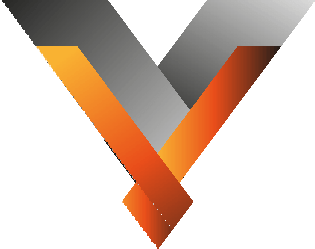 СОТРУДНИЧЕСТВО
ПЕРСПЕКТИВНЫЕ ПРОЕКТЫ
4 5 6 7
1.8
ПРОИЗВОДСТВЕННЫЕ МОЩНОСТИ
АО «Узметкомбинат» состоит из семи основных производственных цехов:
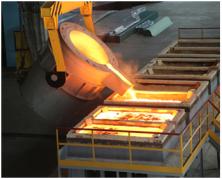 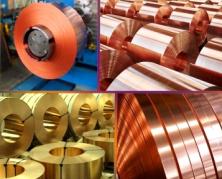 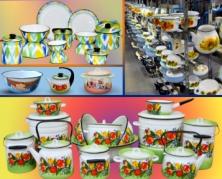 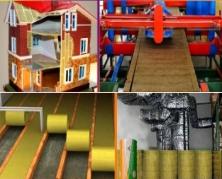 10
КОНЦЕПЦИЯ РАЗВИТИЯ  АО «УЗМЕТКОМБИНАТ»
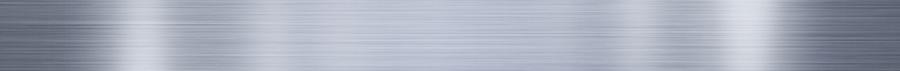 [ О КОМПАНИИ ]
КОНЦЕПЦИЯ РАЗВИТИЯ
ИНВЕСТИЦИОННАЯ ДЕЯТЕЛЬНОСТЬ
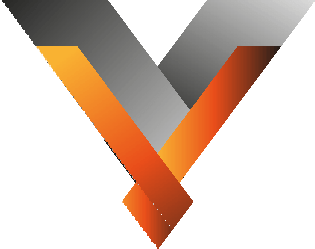 СОТРУДНИЧЕСТВО
ПЕРСПЕКТИВНЫЕ ПРОЕКТЫ
1.9
ПЕРСОНАЛ
Структура персонала по категориям (списочная на конец года)
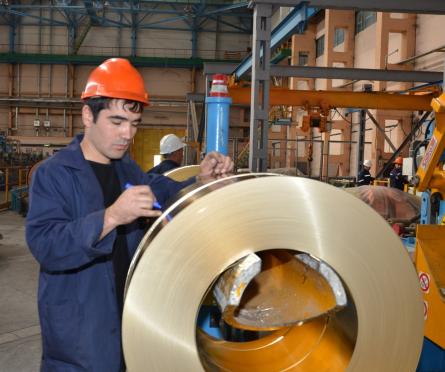 11
КОНЦЕПЦИЯ РАЗВИТИЯ  АО «УЗМЕТКОМБИНАТ»
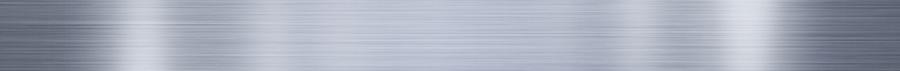 [ О КОМПАНИИ ]
КОНЦЕПЦИЯ РАЗВИТИЯ
ИНВЕСТИЦИОННАЯ ДЕЯТЕЛЬНОСТЬ
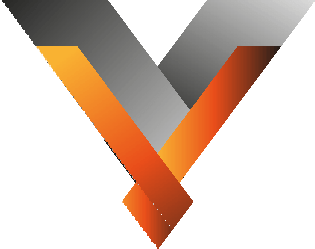 СОТРУДНИЧЕСТВО
ПЕРСПЕКТИВНЫЕ ПРОЕКТЫ
1.10
ОТЧЕТЫ О ДЕЯТЕЛЬНОСТИ КОМБИНАТА
Сведения об активах АО«Узметкомбинат», в млрд. сум
1.  Долгосрочные активы
2.  Текущие активы, из них:
3.  Товарно-материальные запасы
4.  Дебиторы всего
5.  Денежные средства
12
КОНЦЕПЦИЯ РАЗВИТИЯ  АО «УЗМЕТКОМБИНАТ»
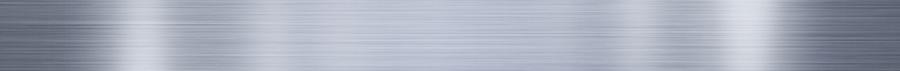 [ О КОМПАНИИ ]
КОНЦЕПЦИЯ РАЗВИТИЯ
ИНВЕСТИЦИОННАЯ ДЕЯТЕЛЬНОСТЬ
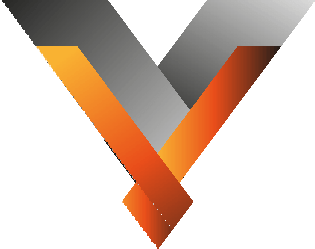 СОТРУДНИЧЕСТВО
ПЕРСПЕКТИВНЫЕ ПРОЕКТЫ
1.10
ОТЧЕТЫ О ДЕЯТЕЛЬНОСТИ КОМБИНАТА
Сведения о пассивах АО«Узметкомбинат», в млрд. сум
за 2020 г.

за 2019 г.
1. Источники собственных средств, из них:
2. Уставной капитал
3. Нераспределенная прибыль 
4. Долгосрочные обязательства
5. Текущие обязательства, из них:
6. Краткосрочные банковские кредиты
7. Краткосрочные займы
13
КОНЦЕПЦИЯ РАЗВИТИЯ  АО «УЗМЕТКОМБИНАТ»
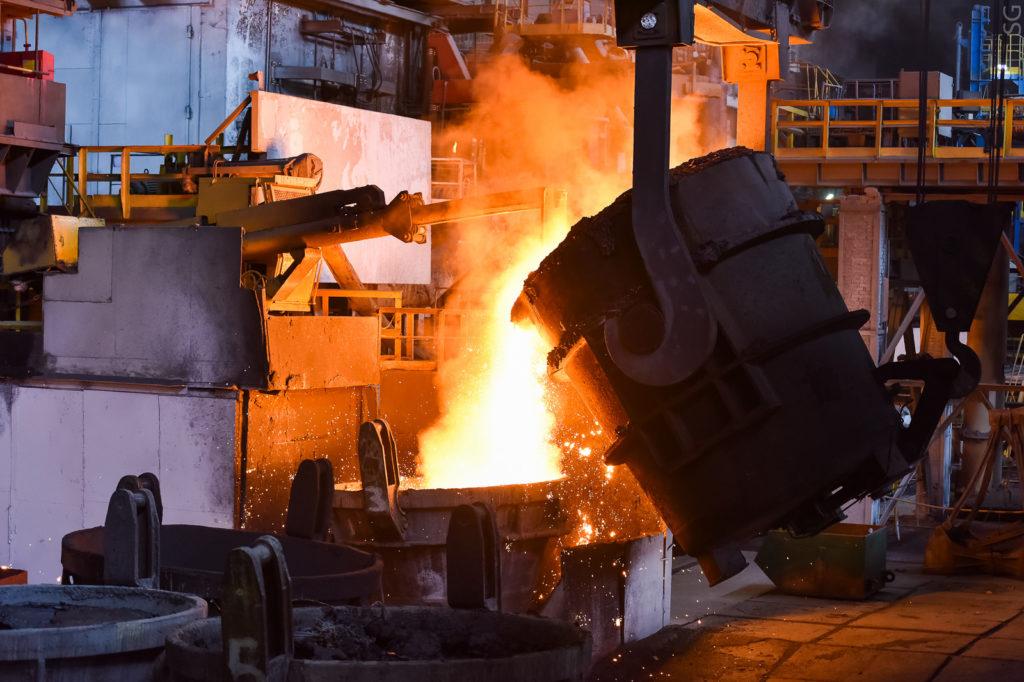 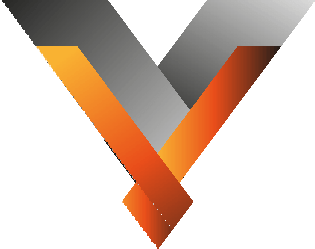 02
АО «Узметкомбинат»
Концепция 
развития
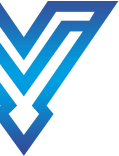 Цели и задачи
Результаты, достигнутые в 2017-2020 гг
Факторы развития и инвестиционной привлекательности отрасли
Основные направления развития отрасли
Целевые показатели
14
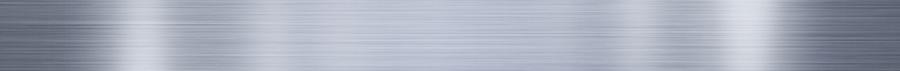 [ КОНЦЕПЦИЯ РАЗВИТИЯ ]
О КОМПАНИИ
ИНВЕСТИЦИОННАЯ ДЕЯТЕЛЬНОСТЬ
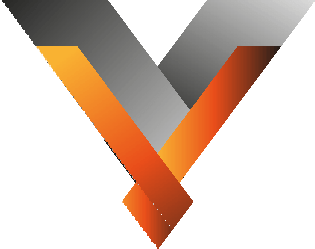 СОТРУДНИЧЕСТВО
ПЕРСПЕКТИВНЫЕ ПРОЕКТЫ
2.1
ЦЕЛИ И ЗАДАЧИ
Определены следующие задачи развития комбината:
 критический анализ текущего состояния отрасли  и АО «Узметкомбинат»;
 определение целей долгосрочного развития и определение стратегических задач комбината;
 анализ и выявление проблем и рисков, препятствующих развитию отрасли и АО «Узметкомбинат», подготовка на этой основе предложений по дальнейшим преобразованиям;
 проведение оценки ресурсного потенциала и определение основных направлений дальнейшего развития АО «Узметкомбинат» и черной металлургии республики на перспективу;
 изучение спроса и предложения в металлургической отрасли на рынке Узбекистана, проведение анализа номенклатуры и объема импортируемой в страну металлургической продукции;
 обеспечение разработки и реализации программ, «дорожных карт»  и других документов по конкретным направлениям развития АО «Узметкомбинат» согласно Концепции развития по итогам ее утверждения;
 организация эффективного взаимодействия с министерствами  и ведомствами, а также иностранными инвесторами, кредиторами  и международными финансовыми институтами;
 определение системы индикаторов механизма мониторинга  и контроля за ходом реализации реформ, с принятием при необходимости оперативных мер по обеспечению безусловного выполнения намеченных мероприятий.
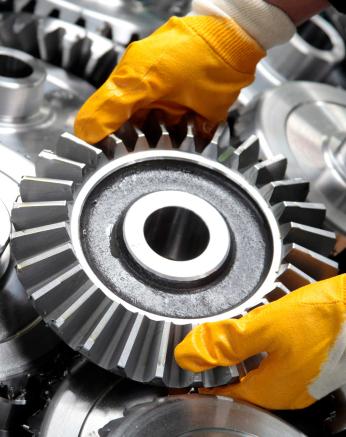 15
КОНЦЕПЦИЯ РАЗВИТИЯ  АО «УЗМЕТКОМБИНАТ»
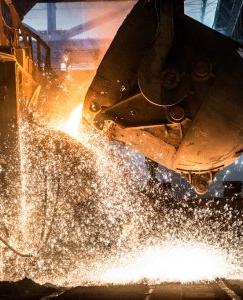 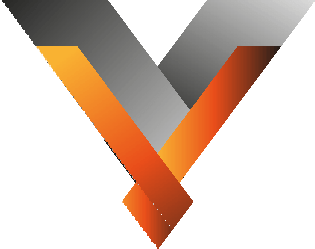 АО «Узметкомбинат»
2.2
Результаты, достигнутые в 2017-2020 гг.
Объем производства металлопроката

1 010 тыс. тн.               к 2017 г.
1,4 р.
Чистая выручка

5 299 млрд. сум    к 2017 г.
2,9 р.
Чистая прибыль

220 млрд. сум      к 2017 г.
3,1 р.
Выплаты в бюджет

568 млрд. сум       к 2017 г.
2,7 р.
Экспорт

202 млн. долл.        к 2017 г.
1,7 р.
16
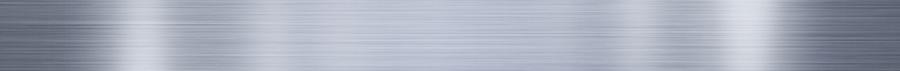 [ КОНЦЕПЦИЯ РАЗВИТИЯ ]
О КОМПАНИИ
ИНВЕСТИЦИОННАЯ ДЕЯТЕЛЬНОСТЬ
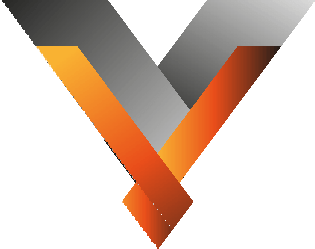 СОТРУДНИЧЕСТВО
ПЕРСПЕКТИВНЫЕ ПРОЕКТЫ
ФАКТОРЫ РАЗВИТИЯ И ИНВЕСТИЦИОННОЙ ПРИВЛЕКАТЕЛЬНОСТИ ОТРАСЛИ
2.3
К
факторам развития и инвестиционной привлекательности отрасли относятся высокие темпы 	роста 	экономики, что предопределяет тенденцию увеличения потребления металлопроката. Согласно прогнозам международных финансовых институтов (АБР, МВФ, Всемирный банк) экономика Узбекистана в 2019-2021 гг. будет расти на 5-6%.
К другим факторам развития отрасли можно отнести:
установление курса национальной валюты по отношению к иностранным валютам исключительно с использованием рыночных механизмов, в результате проведенной либерализации валютной политики;
значительное снижение налоговой нагрузки, в результате проведенной налоговой реформы;
переход с 2018 года к порядку реализации проката черных металлов на внутреннем рынке на основе рыночных принципов;
наличие к освоению месторождений марганцевой руды и кварцитов;
наличие стабильных заказов смежных отраслей, потребляющих продукцию черной металлургии (горнодобывающая отрасль, строительство, машиностроение);
имеются потенциальные возможности по выпуску новых видов продукции с высокой добавленной стоимостью;
реализация Правительством страны программ модернизации промышленности и обновления инфраструктуры, локализации продукции, а также строительства и реконструкции городов и сел.
Таким образом, имеются предпосылки развития отрасли при условии своевременного обеспечения производства сырьем.
17
КОНЦЕПЦИЯ РАЗВИТИЯ  АО «УЗМЕТКОМБИНАТ»
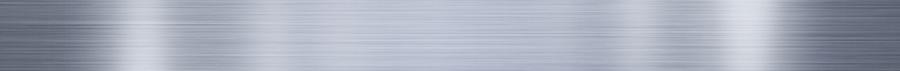 [ КОНЦЕПЦИЯ РАЗВИТИЯ ]
О КОМПАНИИ
ИНВЕСТИЦИОННАЯ ДЕЯТЕЛЬНОСТЬ
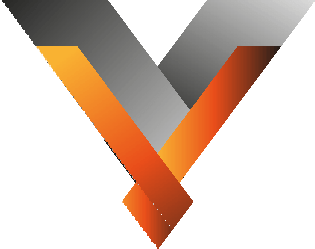 СОТРУДНИЧЕСТВО
ПЕРСПЕКТИВНЫЕ ПРОЕКТЫ
2.4
ОСНОВНЫЕ НАПРАВЛЕНИЯ РАЗВИТИЯ ОТРАСЛИ
С
реднесрочные задачи развития отрасли, учитывая обозначенные 	Протоколом №31 совещания Кабинета Министров от 19.02.2021 г. «По вопросам повышения эффективности и увеличения производственных мощностей АО «Узметкомбинат» путём непрерывного обеспечения сырьевыми материалами за счёт снижения себестоимости производимой продукции и повышения конкурентоспособности на внутреннем и внешнем рынках», заключаются в нижеследующем:
увеличение и доведение производства проката черных металловс 1,0 млн. тонн в 2020 году до годового уровня 2,5 млн. тонн к 2026 году;
расширение номенклатуры и увеличение доли продукции глубокой переработки с высокой добавленной стоимостью;
строительство и реконструкция сталеплавильных и прокатных производств последующих переделов, обеспечивающих развитие машиностроения, стройиндустрии и других отраслей промышленности;
удовлетворение спроса внутреннего рынка на металлопродукцию в необходимой номенклатуре, качестве и объемах с использованием наилучших доступных технологий при условии стабильного сырьевого обеспечения;
увеличение уровня локализации производства, предусматривающей организацию выпуска конкурентоспособной, импортозамещающей и экспортоориентированной продукции.
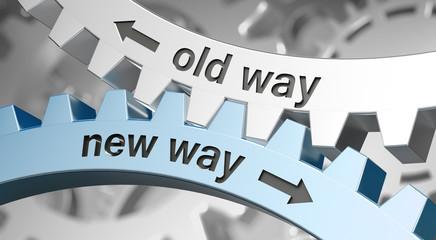 18
КОНЦЕПЦИЯ РАЗВИТИЯ  АО «УЗМЕТКОМБИНАТ»
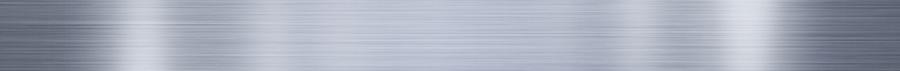 [ КОНЦЕПЦИЯ РАЗВИТИЯ ]
О КОМПАНИИ
ИНВЕСТИЦИОННАЯ ДЕЯТЕЛЬНОСТЬ
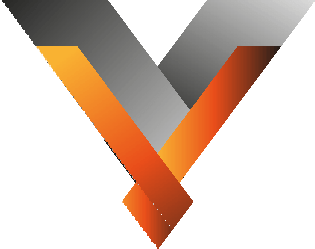 СОТРУДНИЧЕСТВО
ПЕРСПЕКТИВНЫЕ ПРОЕКТЫ
2.5
ЦЕЛЕВЫЕ ПОКАЗАТЕЛИ
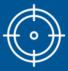 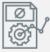 19
КОНЦЕПЦИЯ РАЗВИТИЯ  АО «УЗМЕТКОМБИНАТ»
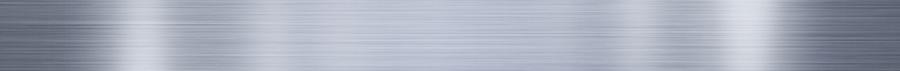 [ КОНЦЕПЦИЯ РАЗВИТИЯ ]
О КОМПАНИИ
ИНВЕСТИЦИОННАЯ ДЕЯТЕЛЬНОСТЬ
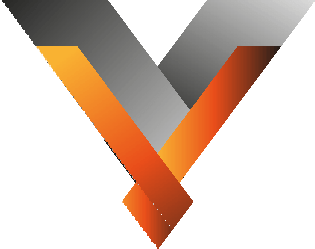 СОТРУДНИЧЕСТВО
ПЕРСПЕКТИВНЫЕ ПРОЕКТЫ
2.5
ЦЕЛЕВЫЕ ПОКАЗАТЕЛИ
Среднегодовая 
себестоимость 
продукции
 4 710 млрд сум/ тн. листа
5 066 млрд сум/ тн. сорта
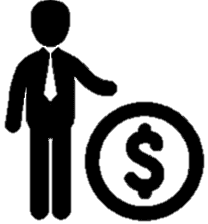 Среднегодовая 
производительность 
труда
 1 244 тыс.сум/ед.
Увеличение объема 
производства до
13,7 трлн сум
Увеличение 
чистой прибыли
2 083 млрд сум
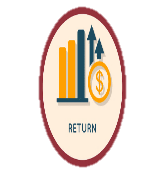 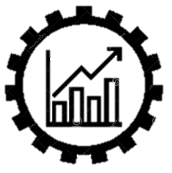 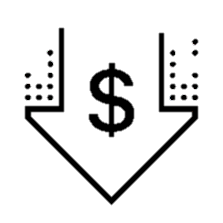 20
КОНЦЕПЦИЯ РАЗВИТИЯ  АО «УЗМЕТКОМБИНАТ»
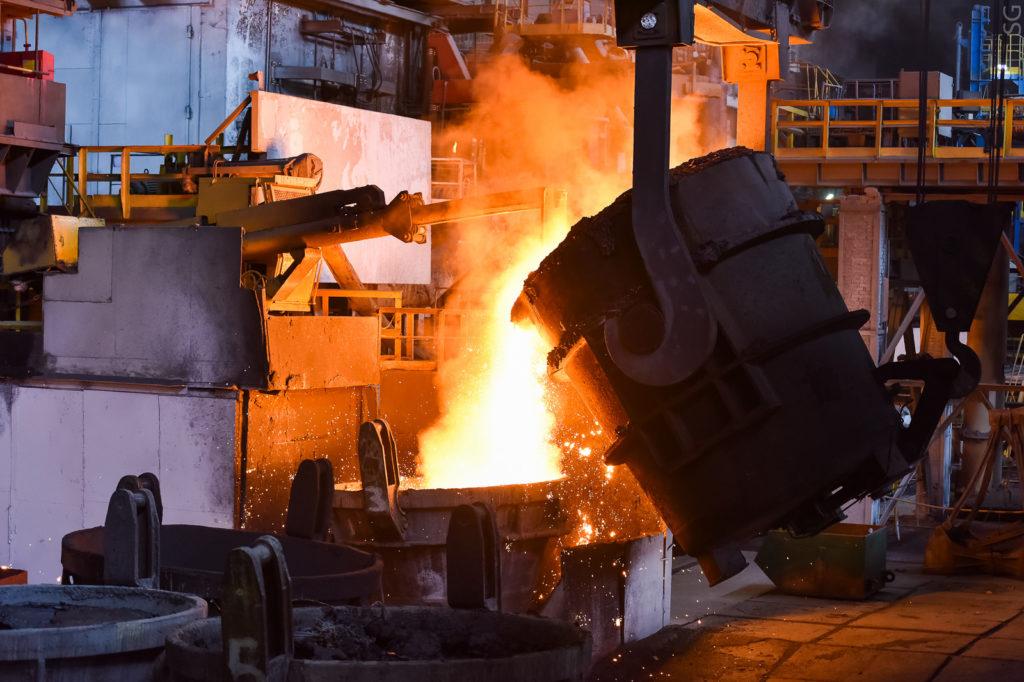 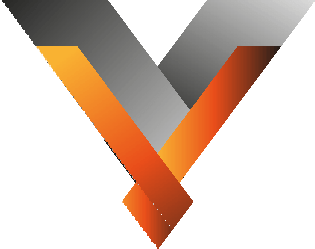 03
АО «Узметкомбинат»
Инвестиционная
 деятельность
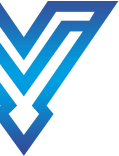 Последние достижения
Реализованные проекты
Обновление и модернизация металлургического оборудования
Строительство литейно-прокатного комплекса
21
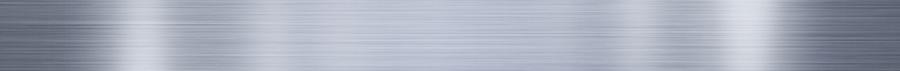 [ ИНВЕСТИЦИОННАЯ ДЕЯТЕЛЬНОСТЬ ]
О КОМПАНИИ
КОНЦЕПЦИЯ РАЗВИТИЯ
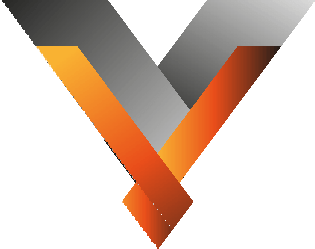 СОТРУДНИЧЕСТВО
ПЕРСПЕКТИВНЫЕ ПРОЕКТЫ
3.1
ПОСЛЕДНИЕ ДОСТИЖЕНИЯ
ОРГАНИЗАЦИЯ ПРОИЗВОДСТВА КАТАНКИ  НА СТАНЕ «300»  СОРТОПРОКАТНОГО ЦЕХА №2
ОРГАНИЗАЦИЯ ПРОИЗВОДСТВА ТЕПЛОИЗОЛЯЦИОННЫХ МАТЕРИАЛОВ
ОРГАНИЗАЦИЯ ПРОИЗВОДСТВА ФЕРРОСПЛАВОВ
 НА АО «УЗМЕТКОМБИНАТ»
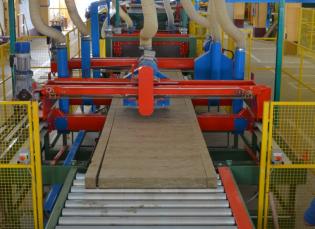 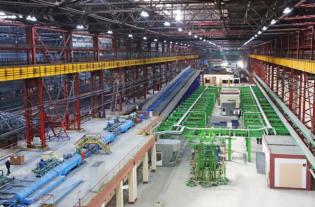 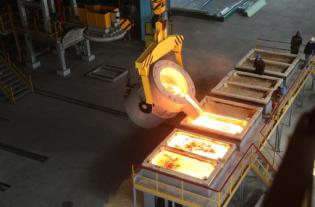 22
КОНЦЕПЦИЯ РАЗВИТИЯ  АО «УЗМЕТКОМБИНАТ»
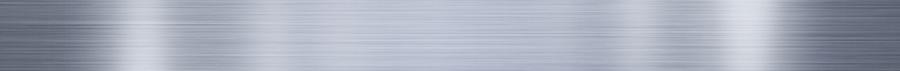 [ ИНВЕСТИЦИОННАЯ ДЕЯТЕЛЬНОСТЬ ]
О КОМПАНИИ
КОНЦЕПЦИЯ РАЗВИТИЯ
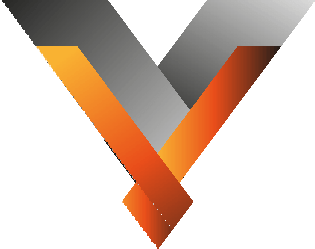 СОТРУДНИЧЕСТВО
ПЕРСПЕКТИВНЫЕ ПРОЕКТЫ
3.2
РЕАЛИЗОВАННЫЕ ПРОЕКТЫ С УЧАСТИЕМ ЗАРУБЕЖНЫХ КОМПАНИЙ
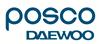 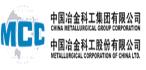 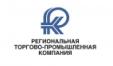 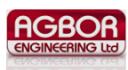 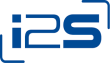 23
КОНЦЕПЦИЯ РАЗВИТИЯ  АО «УЗМЕТКОМБИНАТ»
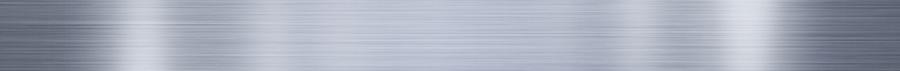 [ ИНВЕСТИЦИОННАЯ ДЕЯТЕЛЬНОСТЬ ]
О КОМПАНИИ
КОНЦЕПЦИЯ РАЗВИТИЯ
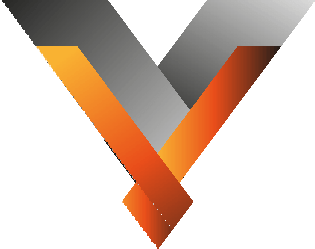 СОТРУДНИЧЕСТВО
ПЕРСПЕКТИВНЫЕ ПРОЕКТЫ
3.3
ОБНОВЛЕНИЕ И МОДЕРНИЗАЦИЯ МЕТАЛЛУРГИЧЕСКОГО ОБОРУДОВАНИЯ
1 2 3
В целях совершенствования внутренней и внешней инфраструктуры комбината в рамках проекта «Строительство литейно-прокатного комплекса» комбинатом реализуется проект «Обновление и модернизация металлургического оборудования», которая состоит из 3 основных частей.
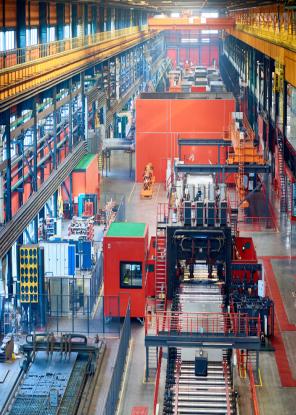 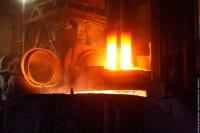 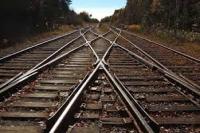 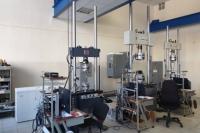 24
КОНЦЕПЦИЯ РАЗВИТИЯ  АО «УЗМЕТКОМБИНАТ»
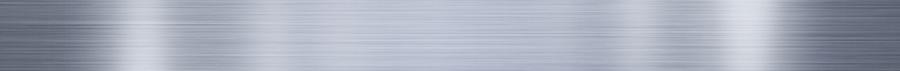 [ ИНВЕСТИЦИОННАЯ ДЕЯТЕЛЬНОСТЬ ]
О КОМПАНИИ
КОНЦЕПЦИЯ РАЗВИТИЯ
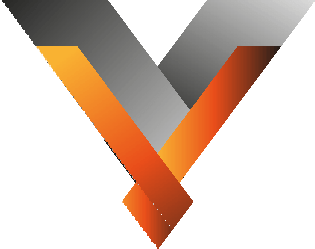 СОТРУДНИЧЕСТВО
ПЕРСПЕКТИВНЫЕ ПРОЕКТЫ
Производственная мощность
СТРОИТЕЛЬСТВО ЛИТЕЙНО-ПРОКАТНОГО КОМПЛЕКСА
3.4
Производство  импортозамещающей  продукции в объеме 1 040 тыс. тонн в год. 
Срок реализации – 2020-2023 гг.
Общая прогнозная стоимость проекта – 656,2 млн. евро.
Создание рабочих мест – 406 ед.
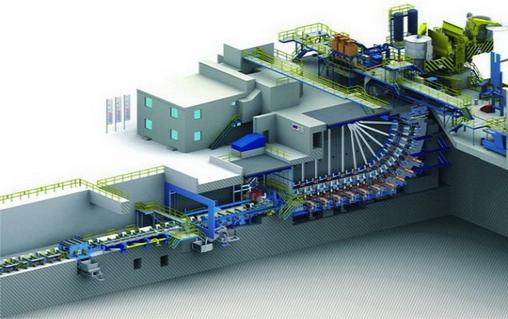 Экспорт
Литейно-прокатный комплекс
Горячекатаный лист – 104 тыс. тонн в год
Технология производства
Прокатный стан QSP компании DANIELI
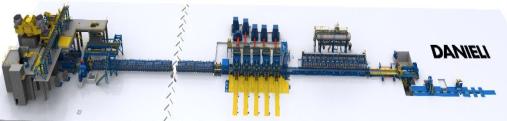 Горячекатаный лист
1 040 тыс. тн. год
Ассортимент продукции
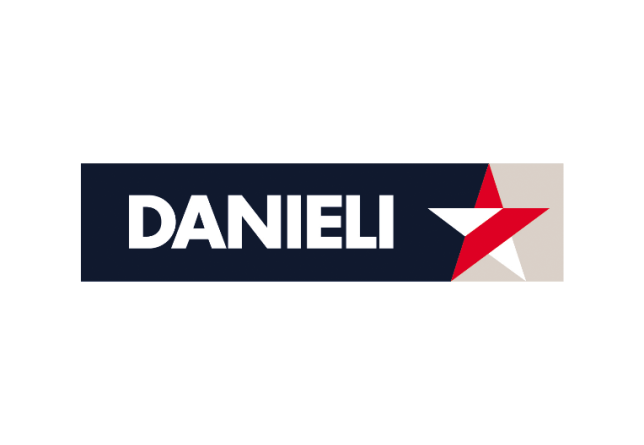 Сортамент г/к рулонов соответствует 
ГОСТ 19903–2015
Толщина полосы: 1,6÷12,0 мм;
Ширина полосы: 800÷1300 мм;
Масса рулона: до 30 тонн.
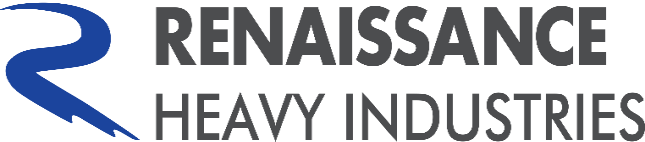 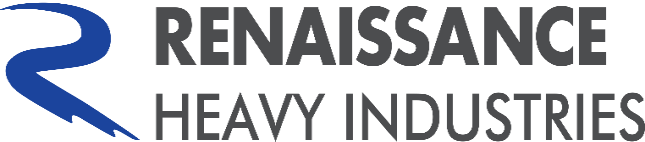 25
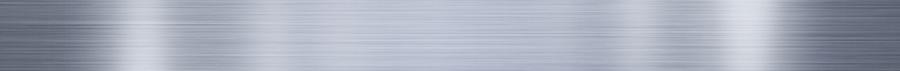 [ ИНВЕСТИЦИОННАЯ ДЕЯТЕЛЬНОСТЬ ]
О КОМПАНИИ
КОНЦЕПЦИЯ РАЗВИТИЯ
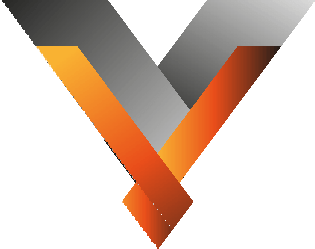 СОТРУДНИЧЕСТВО
ПЕРСПЕКТИВНЫЕ ПРОЕКТЫ
3.4
Строительство литейно-прокатного комплекса
Законодательная основа
Цель проекта

Производство горячекатаного листа в объеме 
1,04 млн. тонн в год.
Постановление Президента Республики Узбекистан от 09.01.2018г. № ПП-3468. "О программе развития АО "Узметкомбинат" на 2018-2020 годы".
Постановление Президента Республики Узбекистан от 09.01.2020г. № ПП-4563. "О мерах по реализации инвестиционной программы Республики Узбекистан на 2020-2022 годы".
МЕСТОПОЛОЖЕНИЕ
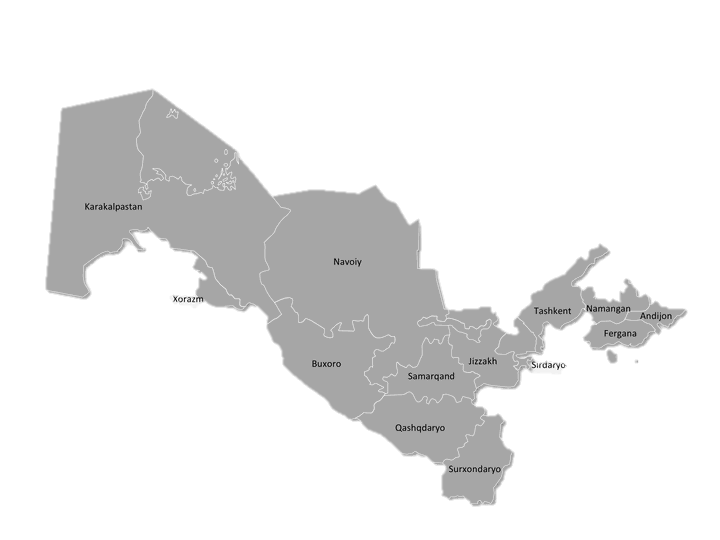 Постановление Президента Республики Узбекистан № ПП - 4077 от 25.12.2018 года "О мерах по ускорению процесса модернизации производственных мощностей, технического и технологического перевооружения отраслей промышленности". 
Налоговые и таможенные льготы предоставлены до 01.01.2022 года, получено разрешение на параллельное проектирование и финансирование в рамках инвестиционного проекта "Строительство литейно-прокатного комплекса".
Бекабад, Ташкентская область
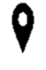 26
КОНЦЕПЦИЯ РАЗВИТИЯ  АО «УЗМЕТКОМБИНАТ»
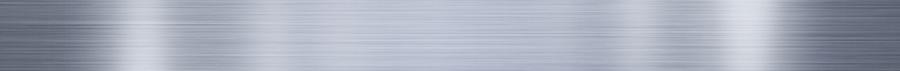 [ ИНВЕСТИЦИОННАЯ ДЕЯТЕЛЬНОСТЬ ]
О КОМПАНИИ
КОНЦЕПЦИЯ РАЗВИТИЯ
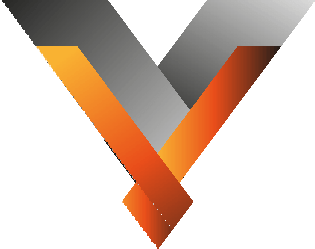 СОТРУДНИЧЕСТВО
ПЕРСПЕКТИВНЫЕ ПРОЕКТЫ
3.4
Технологический процесс
Источники электроснабжения
ЭСПЦ
Склад сырья
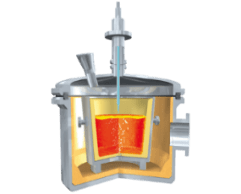 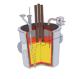 ПС “Печная” .  220/35 кВт
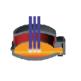 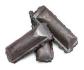 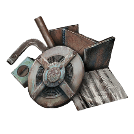 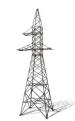 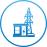 23 км
Двухпозиционный Вакууматор
Двухпозиционный Печь-ковш
230 МВт
ДСП – 120
ГБЖ
Лом
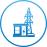 Литейно-прокатный цех
Сырдаринская ТЭС
Склад готовой продукции
ПС “Металлургия”.   220/110 кВт
Тонкослябовая 
МНЛЗ
Стан горячей 
прокатки
Туннельная 
печь
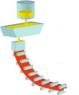 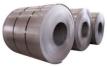 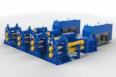 Участок Водоснабжения
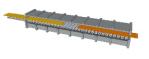 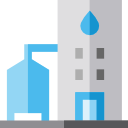 ~ 20 000 м3/ч
Горячекатаные рулоны
Грунтовая вода 500 м3/ч
Участок производства технических газов
Участок по переработке шлака
Комплекс газоочистки
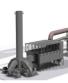 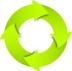 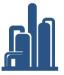 Кислород -10 000 м3/ч
~ 2 800 000 м3/ч
~ 200 000 тонн в год
Аргон - 420 м3/ч
Азот – 3 000 м3/ч
27
КОНЦЕПЦИЯ РАЗВИТИЯ  АО «УЗМЕТКОМБИНАТ»
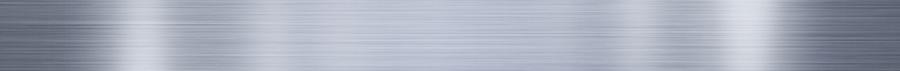 [ ИНВЕСТИЦИОННАЯ ДЕЯТЕЛЬНОСТЬ ]
О КОМПАНИИ
КОНЦЕПЦИЯ РАЗВИТИЯ
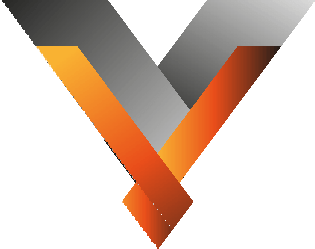 СОТРУДНИЧЕСТВО
ПЕРСПЕКТИВНЫЕ ПРОЕКТЫ
3.4
Основные технологические участки и агрегаты «Литейно-прокатного комплекса»
Система транспортировки шихтовых материалов
Кислородно-компрессорная станция
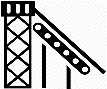 Вальцешлифовальный цех
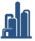 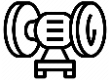 Тонкослябовая 
МНЛЗ
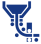 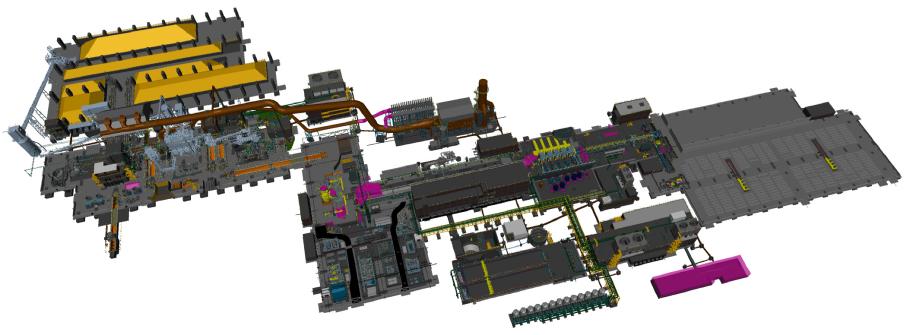 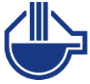 ДСП
Участок 
газоочистки
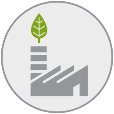 Туннельная печь
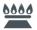 Склад готовой продукции
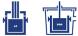 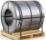 Печь-ковш
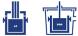 Вакуумный дегазатор
Стан горячей 
прокатки
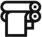 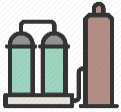 Участок Водоподготовки
28
КОНЦЕПЦИЯ РАЗВИТИЯ  АО «УЗМЕТКОМБИНАТ»
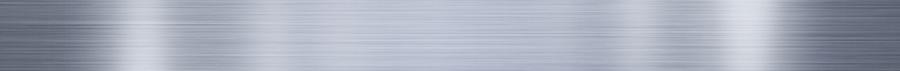 [ ИНВЕСТИЦИОННАЯ ДЕЯТЕЛЬНОСТЬ ]
О КОМПАНИИ
КОНЦЕПЦИЯ РАЗВИТИЯ
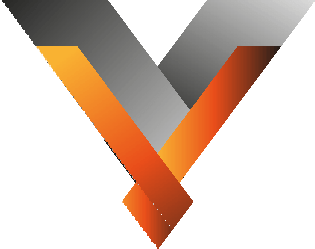 СОТРУДНИЧЕСТВО
ПЕРСПЕКТИВНЫЕ ПРОЕКТЫ
3.4
Статус проекта «Литейно-прокатный комплекс»
Подготовка площадки
Базовый инжиниринг
Строительная площадка расположена на территории действующего завода АО "Узметкомбинат". 
Участок полностью готов к строительству, геолого-разведочные работы завершены.
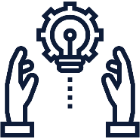 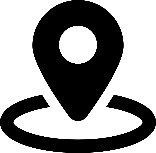 Базовый инжиниринг основного технологического оборудования был завершен компанией «Даниели» 28 августа 2020 года.
Детальное проектирование
Основные Подрядчики и Поставщики
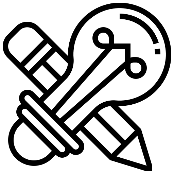 Проектные работы выполняет «Укргипромез» (Украина), текущий прогресс составляет 35%. Завершение рабочего проектирования ожидается к июню 2021 года.
Группа компаний «Danieli» является поставщиком и монтажником основного технологического и вспомогательно-комплектующего оборудования, поставщиком основных инжиниринговых, консультационных и обучающих услуг.
ООО «Ренейссанс Хэви Индастриз» (РХИ) является генеральным подрядчиком для выполнения работ, связанных со строительством, поставкой вспомогательного оборудования и услуг по рабочей документации.
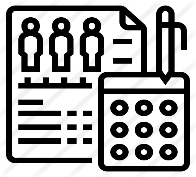 Подрядчик по строительству
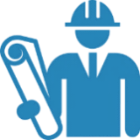 РХИ достиг мобилизационного прогресса на 72,53%. На участке уже начались земляные работы, часть тощих и технологических бетонных работ.
Поставка оборудования
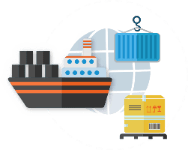 Начался процесс закупки основного технологического оборудования компании Danieli. Прогресс в закупке основного технологического оборудования - 75,2% и прогресс в производстве основного технологического оборудования - 50%.
Технологические консультанты
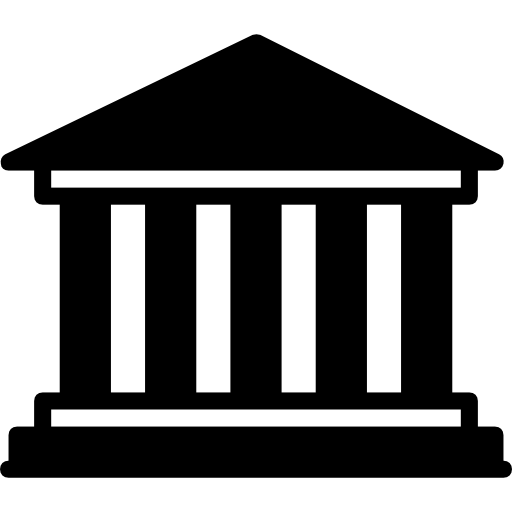 Worley&Parsons проводит оценку оптимизации затрат по проекту. Получение отчета ожидается в июне 2021 года.
WOOD's предоставил рекомендации по частичному возобновлению проекта с учетом интеграции сырья с месторождением Тебинбулак для использования на АО «Узметкомбинат».
29
КОНЦЕПЦИЯ РАЗВИТИЯ  АО «УЗМЕТКОМБИНАТ»
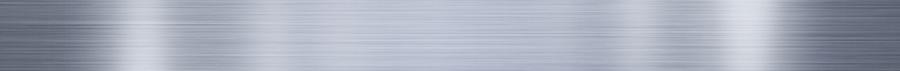 [ ИНВЕСТИЦИОННАЯ ДЕЯТЕЛЬНОСТЬ ]
О КОМПАНИИ
КОНЦЕПЦИЯ РАЗВИТИЯ
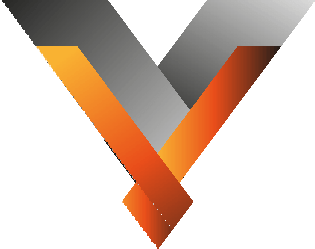 СОТРУДНИЧЕСТВО
ПЕРСПЕКТИВНЫЕ ПРОЕКТЫ
3.4
Стоимость и финансовые показатели проекта
Финансовые показатели проекта
30
КОНЦЕПЦИЯ РАЗВИТИЯ  АО «УЗМЕТКОМБИНАТ»
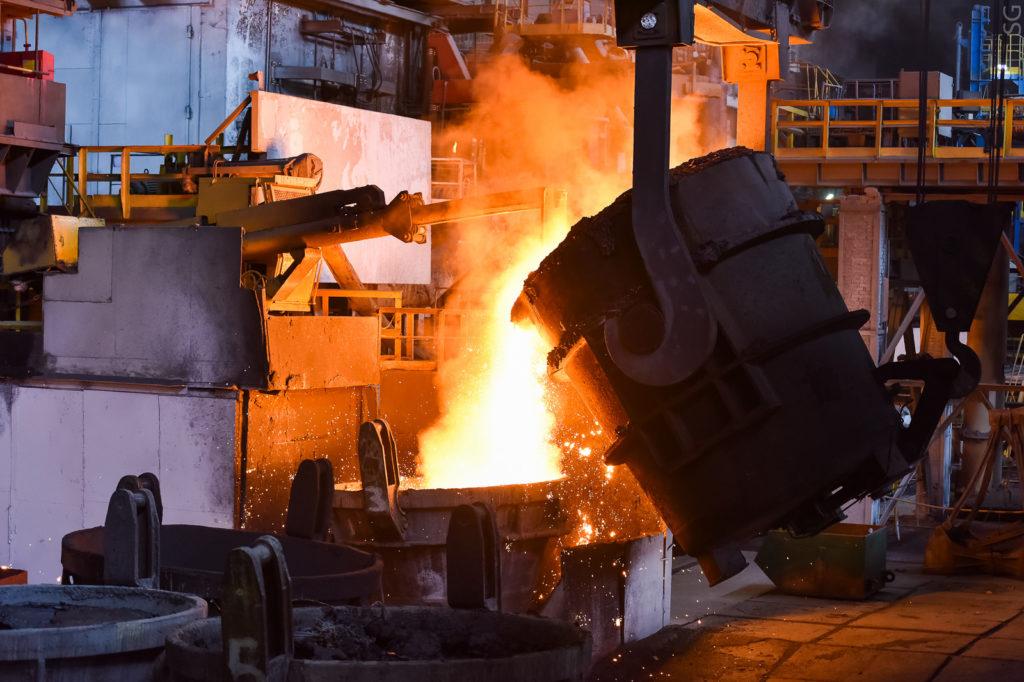 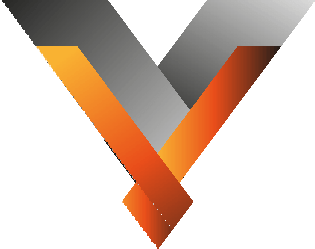 04
АО «Узметкомбинат»
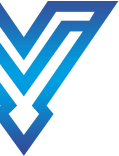 Перспективные 
 проекты
Перспективные проекты предлагаемые к реализации в 2021-2026 гг.
31
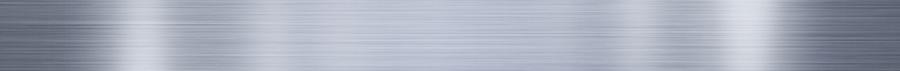 О КОМПАНИИ
ИНВЕСТИЦИОННАЯ ДЕЯТЕЛЬНОСТЬ
КОНЦЕПЦИЯ РАЗВИТИЯ
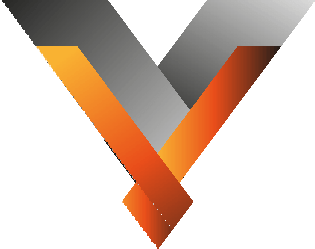 [ ПЕРСПЕКТИВНЫЕ ПРОЕКТЫ ]
СОТРУДНИЧЕСТВО
4.1
Перспективные проекты предлагаемые к реализации в 2021-2026 гг.
32
КОНЦЕПЦИЯ РАЗВИТИЯ  АО «УЗМЕТКОМБИНАТ»
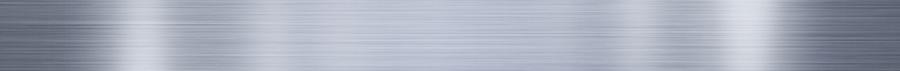 О КОМПАНИИ
ИНВЕСТИЦИОННАЯ ДЕЯТЕЛЬНОСТЬ
КОНЦЕПЦИЯ РАЗВИТИЯ
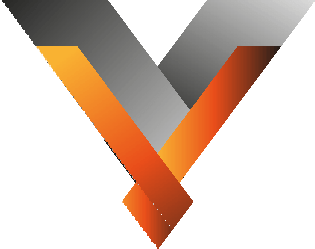 [ ПЕРСПЕКТИВНЫЕ ПРОЕКТЫ ]
СОТРУДНИЧЕСТВО
4.1
Перспективные проекты предлагаемые к реализации в 2021-2026 гг.
* Окончательная стоимость проектов и источники финансирования будут определены после утверждения ТЭО проектов.
33
КОНЦЕПЦИЯ РАЗВИТИЯ  АО «УЗМЕТКОМБИНАТ»
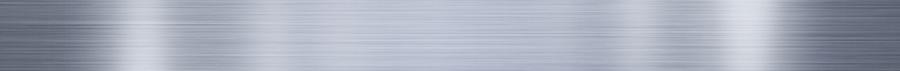 О КОМПАНИИ
ИНВЕСТИЦИОННАЯ ДЕЯТЕЛЬНОСТЬ
КОНЦЕПЦИЯ РАЗВИТИЯ
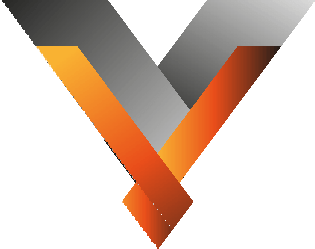 [ ПЕРСПЕКТИВНЫЕ ПРОЕКТЫ ]
СОТРУДНИЧЕСТВО
Программа производства новых видов импортозамещающей продукции
4.2
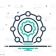 ЦЕЛЬ
Обеспечение непрерывности растущего производства
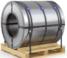 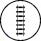 Модернизация железнодорожной инфраструктуры
2,5 млн тн. проката в год, 
из них:
1,1 млн тн. сортовой пр.;
1,0 млн тн. листовой пр.;
0,4 млн тн. шары
Производство горячекатаного листового проката;
Дополнительные 400 тыс. тн. стальной заготовки
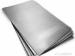 Помольные шары III-IV группы твердлости;
Уменьшение нагрузки на окружающую среду
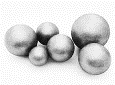 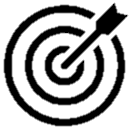 Дополнительные 150 тыс. тонн стального литья;
Арматура марки А500С-А800С;
Производство полукокса
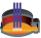 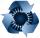 Экономия природного газа;
Освоение производства ферросилиция 
ФС-75;
Получение экономической выгоды
2026
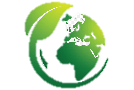 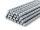 2025
РЕЗУЛЬТАТ
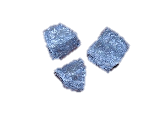 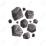 2024
Обновление и модернизация металлургического оборудования
Увеличение объема производства до 2,5 млн тн. за счет диверсификации производства
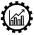 2023
Модернизация железнодорожной инфраструктуры собственными силами комбината
Строительство литейно-прокатного комплекса
Строительство мини-металлургического комплекса мощностью 400 тыс. тонн заготовок  в год
2022
Строительство ШПС-№4 с освоением производства шаров Ø68÷120 мм III-IV группы твердости
Освоение технологии переработки горячих шлаков
2021
Увеличение мощности ДСП-100 до 1,1 млн. тонн в год;
Реконструкция участка термоупрочнения;
Организация производства коксового орешка и коксовой мелочи
Модернизация нагревательной толкательной печи №1 Сортопрокатного цеха №1
2,5
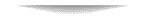 ПРОЕКТ
2,3
млн тн..
1,9
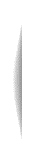 Расширение ассортимента выпускаемой продукции и увеличение доли продукции глубокой переработки с высокой добавленной стоимостью
1,2
1,1
1,0
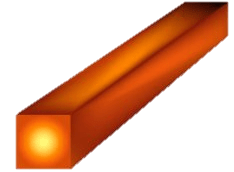 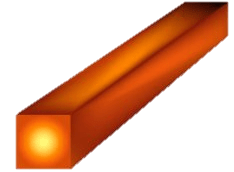 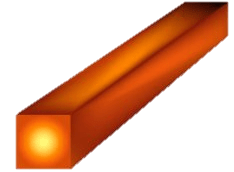 34
КОНЦЕПЦИЯ РАЗВИТИЯ  АО «УЗМЕТКОМБИНАТ»
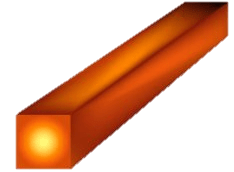 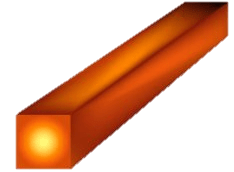 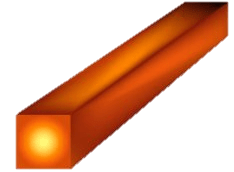 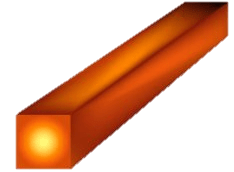 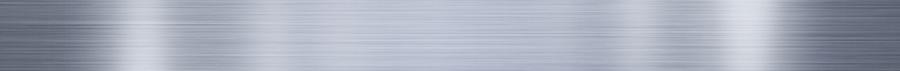 О КОМПАНИИ
ИНВЕСТИЦИОННАЯ ДЕЯТЕЛЬНОСТЬ
КОНЦЕПЦИЯ РАЗВИТИЯ
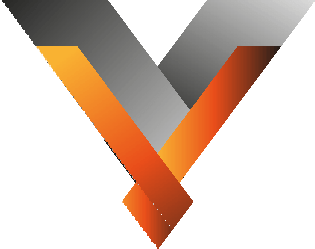 [ ПЕРСПЕКТИВНЫЕ ПРОЕКТЫ ]
СОТРУДНИЧЕСТВО
4.3
Динамика изменения цен на металлопрокат на внешнем и внутреннем рынке
Горячекатаный листовой прокат
Арматурный прокат
долл./тн.
2021 г.
2017 г.
2018 г.
2019 г.
2020 г.
Подготовлен на основании данных Металл Эксперт. 
Цены на внешнем рынке с условием поставки DAP Алматы
Подготовлен на основании данных ГКС. * Цены взяты с ТЭО проекта.
Импортные цены с условием поставки DAP Сары Агач
Положительная разница 971 долл./ тн. 
разница между ценой на внешнем рынке 
и внутренней ценой, которую предлагает комбинат
Положительная разница 41 долл./ тн. 
разница между ценой на внешнем рынке 
и внутренней ценой, которую предлагает комбинат
35
КОНЦЕПЦИЯ РАЗВИТИЯ  АО «УЗМЕТКОМБИНАТ»
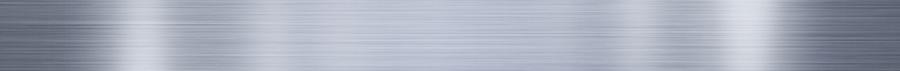 РИВОЖЛАНИШ  КОНЦЕПЦИЯСИ
ИНВЕСТИЦИЯ ФАОЛИЯТИ
КОМПАНИЯ ТЎҒРИСИДА
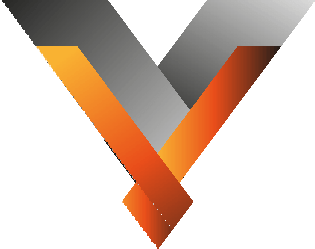 [ ИСТИҚБОЛЛИ ЛОЙИҲАЛАР ]
ҲАМКОРЛИК
4.4
Создание сырьевой базы
Сырьевая база любого металлургического предприятия является основным фактором, определяющим конкурентоспособность предприятия и стратегии его долгосрочного развития.
Железорудная база Узбекистана представлена в основном тремя месторождениями, имеющие низкие содержания железа. Учитывая резкий спрос на железную руду и его составляющие на мировом рынке отработка местных железных руд является актуальным вопросом как на государственном уровне, так и в плане стратегического развития комбината.
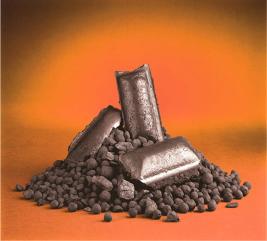 Основные проблемы в создании сырьевой базы первичного железа в республике:
Отсутствие данной отрасли на территории Узбекистана;
Низкое содержание железа в существующих залежах и небольшие запасы;
Недостаточное привлечение высококвалифицированных и иностранных специалистов в данную отрасль;
Отсутствие инвестиционного климата в отрасли.
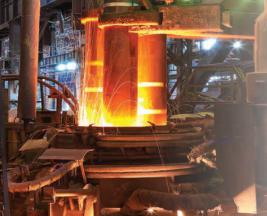 Основные направления развития создания сырьевой базы первичного железа:
Назначение органа, ответственного за развитие сферы;
Привлечение в отрасль высококвалифицированных и иностранных специалистов;
Привлечение местных инвесторов в отрасль;
Выбор технологий добычи, обогащения и производства железа для каждого существующего месторождения.
В результате реализации предусмотренных выше работ реализуется проект по производству первичного железного сырья, и в конечном итоге к 2026 году годовой объем производства комбината будет обеспечен на уровне 2,5 млн тонн.
36
КОНЦЕПЦИЯ РАЗВИТИЯ  АО «УЗМЕТКОМБИНАТ»
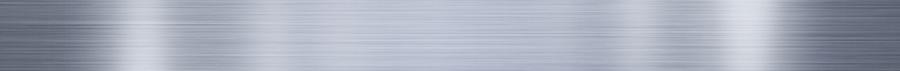 РИВОЖЛАНИШ  КОНЦЕПЦИЯСИ
ИНВЕСТИЦИЯ ФАОЛИЯТИ
КОМПАНИЯ ТЎҒРИСИДА
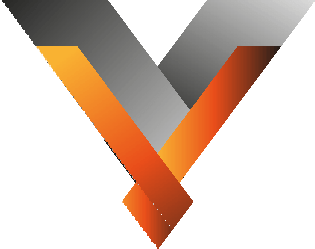 [ ИСТИҚБОЛЛИ ЛОЙИҲАЛАР ]
ҲАМКОРЛИК
4.4
Создание сырьевой базы
Дробильно – обогатительная  фабрика
Дробильно – обогатительная  фабрика
Дробильно – обогатительная  фабрика
Горнодобывающий 
комплекс
Горнодобывающий 
комплекс
Горнодобывающий 
комплекс
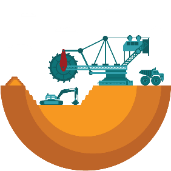 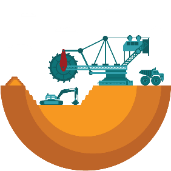 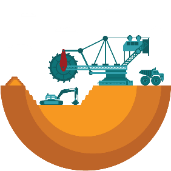 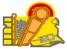 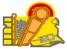 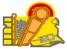 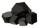 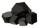 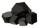 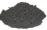 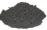 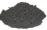 Концентрат
Железная руда
Концентрат
Железная руда
Железная руда
Концентрат
“Шокадамбулак” ГОК
Республика Таджикистан
“Темиркан” ГОК
Джизакская область
“Тебинбулак” ГОК
Республика Каракалпакстан
~ 2,0 млн тн. обогащенного концентрата в год
ГБЖ/ПВЖ
Цех по брикетированию окатышей/губчатого железа
Цех окомкования 
и обжига
«Ўзметкомбинат» АЖ
HYL – Energiron
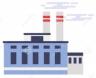 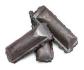 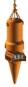 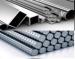 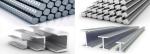 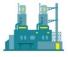 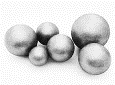 ~ 0,85 млн т/г.
ГБЖ/ПВЖ
~ 0,85 млн т/г.
металлолома
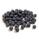 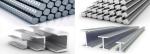 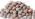 ГБЖ
~ 1,45 млн т/г.
Обожженные окатыши 
~ 2,0 млн т/г.
Металлизованные окатыши 
~ 1,45 млн т/г.
~ 1,45 млн т/г.
1,1 млн тн. – сортовой прокат,
0,4 млн тн. – помольные шары
Металлолом
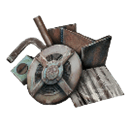 ~ 0,6 млн т/г.
ГБЖ/ПВЖ
~ 0,6 млн т/г.
металлолома
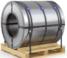 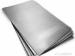 Йилига ~ 1,45 млн тн. қора металл парчалари (металлолом), шундан:
0,95 млн тн. маҳаллий металлолом;
0,5 млн тн. импорт металлолом
~ 1,45 млн т/г.
1,0 млн тн. - листовой прокат
37
КОНЦЕПЦИЯ РАЗВИТИЯ  АО «УЗМЕТКОМБИНАТ»
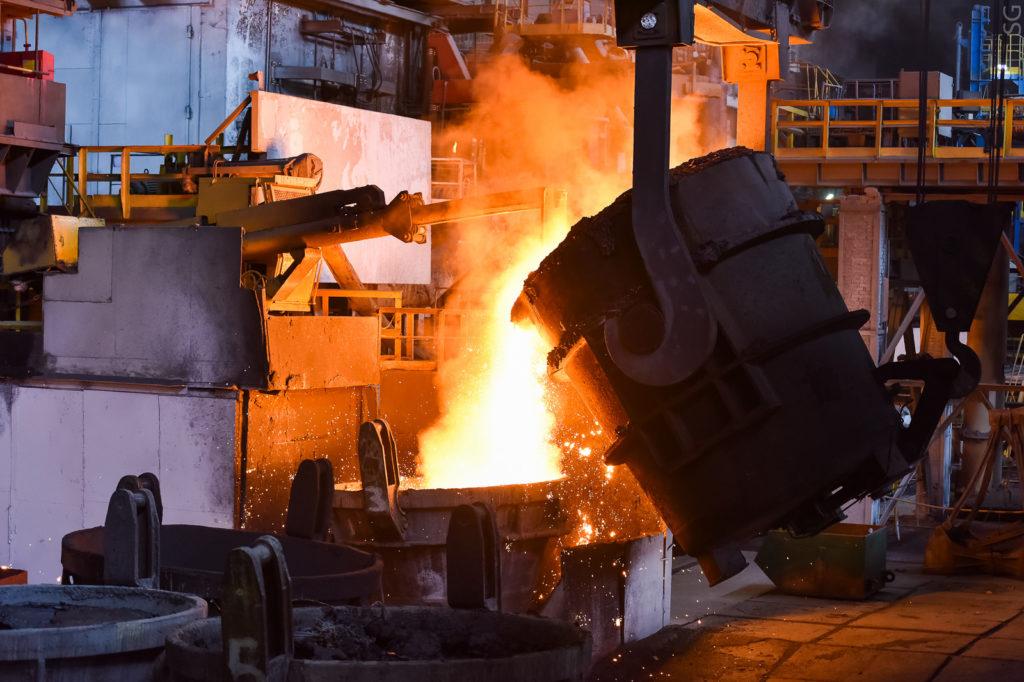 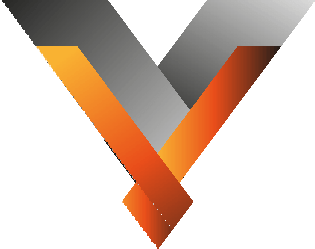 05
АО «Узметкомбинат»
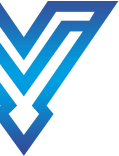 Сотрудничество
Сотрудничество с Danieli (Италия)
Сотрудничество с Renaissance Heavy Industries
Сотрудничество с консалтинговыми компаниями в рамках проекта ЛПК
38
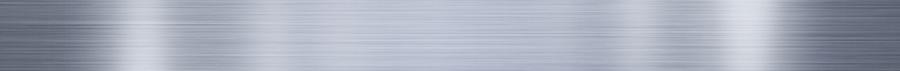 О КОМПАНИИ
ИНВЕСТИЦИОННАЯ ДЕЯТЕЛЬНОСТЬ
КОНЦЕПЦИЯ РАЗВИТИЯ
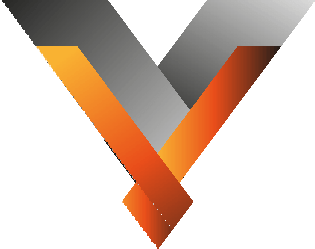 [ СОТРУДНИЧЕСТВО ]
ПЕРСПЕКТИВНЫЕ ПРОЕКТЫ
5.1
Сотрудничество с Danieli & C. Officine Meccaniche S.p.A. (Италия)
В соответствии с постановлением Президента Республики Узбекистан от 09.01.2018г. №ПП-3468 «О программе развития АО «Узметкомбинат» на 2018-2020 гг.» на комбинате реализуется проект «Строительство литейно-прокатного комплекса».
      На поставку основного технологического оборудования заключены два контракта с компаниями «Danieli & C. Officine Meccaniche S.p.A.» (Италия) и «Danieli Germany GmbH» (Германия). Кроме этого подписаны договора с дочерними компаниями «Danieli Volga» и «Danieli Construction International»  на монтаж основного технологического, вспомогательного и нестандартного оборудования
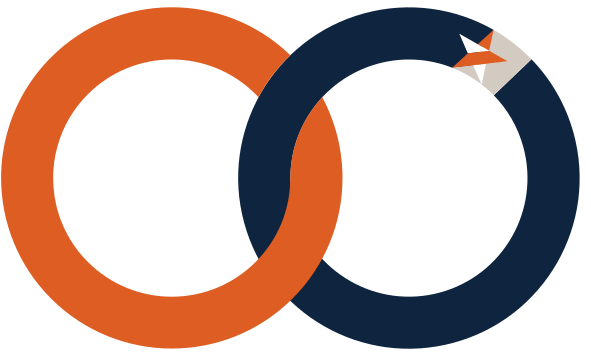 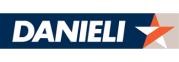 Технологическая схема литейно-прокатной линии
Основан – 1914 году.
Главный офис –  Италия, Буттрио.
Президент компании - Gianpietro Benedetti.
Оборотный капитал - € 2,49 млрд. (2017 год).
Чистая прибыль - € 51 млн. (2017 год).
Число сотрудников – 8 947 (2017 год).
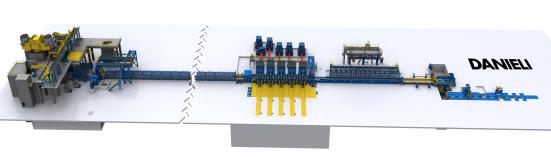 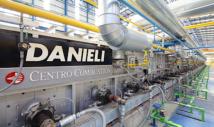 Danieli — международная корпорация, является одним из крупнейших в мире поставщиков оборудования для черной металлургии, лидирует в области мини-заводов, литейно-прокатных комплексов по производству сортового проката, в секторе производства плоского проката и строительства завода с полным металлургическим циклом. Специализация компании охватывает весь технологический спектр от добычи железной руды, выплавки чугуна и стали до производства конечной продукции из стали.
39
КОНЦЕПЦИЯ РАЗВИТИЯ  АО «УЗМЕТКОМБИНАТ»
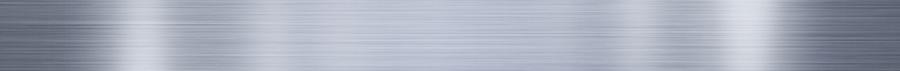 О КОМПАНИИ
ИНВЕСТИЦИОННАЯ ДЕЯТЕЛЬНОСТЬ
КОНЦЕПЦИЯ РАЗВИТИЯ
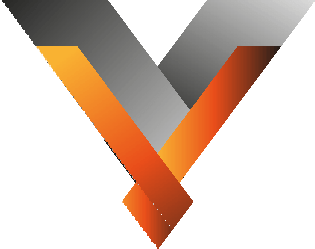 [ СОТРУДНИЧЕСТВО ]
ПЕРСПЕКТИВНЫЕ ПРОЕКТЫ
5.2
Сотрудничество с Renaissance Heavy Industries
29 августа 2018 года в ходе визита Президента Республики Узбекистан Мирзиёева Шавката Миромоновича в г. Бекабад в частности на АО «Узметкомбинат», с целью закладки символического камня в честь начала строительства крупного проекта «Строительство литейно-прокатного комплекса» дано разрешение на заключение контракта с ООО «Renaissance Heavy Industries» на выполнение проектных, строительно-монтажных и пуско-наладочных работ, а также на поставку вспомогательного оборудования.
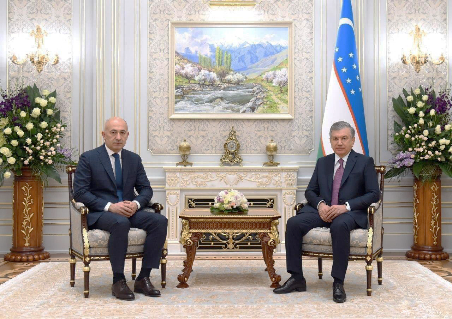 «Ренейссанс Хэви Индастрис» — «РХИ» является независимым промышленным  подразделением Холдинга «Ренейссанс» и, совместно со своими стратегическими партнерами и дочерними компаниями, претворяет в жизнь проекты в газонефтехимии, горно-металлургии, энергетике и  обрабатывающей промышленности для заказчиков в Европе, на Ближнем Востоке и Африке и в странах СНГ, предоставляя полный комплекс услуг: от девелопмента и реализации объектов на условиях ЕРС до ввода объектов в эксплуатацию и их последующего технического обслуживания и реконструкции.
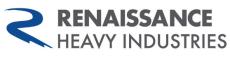 Основание – 2011 год.
Главный офис –  г. Москва Россия.
Президент компании - Кайтукти Константин Петрович.
Активы – 51 020 млн. руб. (2019 год).
Выручка – 42 884 млн. руб. (2019 год).
Чистые активы – 3 126 млн. руб. (2019 год).
Чистая прибыль – 2 078 млн. руб. (2019 год).
Общий вид литейно-прокатного комплекса
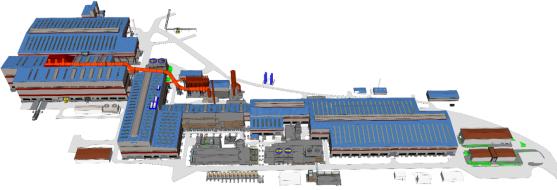 40
КОНЦЕПЦИЯ РАЗВИТИЯ  АО «УЗМЕТКОМБИНАТ»
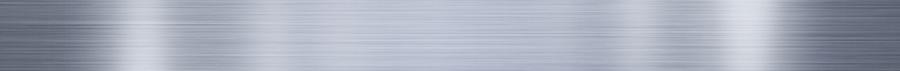 О КОМПАНИИ
ИНВЕСТИЦИОННАЯ ДЕЯТЕЛЬНОСТЬ
КОНЦЕПЦИЯ РАЗВИТИЯ
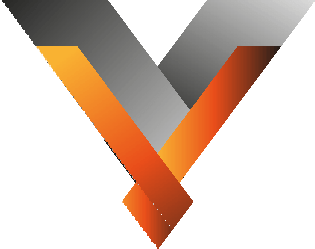 [ СОТРУДНИЧЕСТВО ]
ПЕРСПЕКТИВНЫЕ ПРОЕКТЫ
5.3
Сотрудничество с консалтинговыми компаниями в рамках проекта ЛПК
2017-2019 гг.
март- июль 2020 г.
Финансовый аудит по Международным стандартам финансовой отчётности (МСФО) и разработка финансовой модели ЛПК
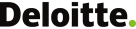 Разработка концепции организации производства металлизованной продукции
март- ноябрь  2020 г.
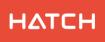 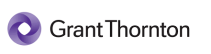 декабрь 2019 г.
ноябрь  2020 г.
Оценка основных средств для целей МСФО  и оценка бизнеса для  доп.эмиссии
май-октябрь 2020 г.
Маркетинговые исследования в рамках ЛПК
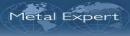 февраль 2020 г.
Юридическая экспертиза для целей организации финансирования
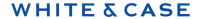 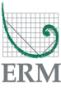 май-ноябрь 2020 г.
Экологическая и социальная оценка проекта ЛПК
август-декабрь 2020 г.
2020-2023 гг.
Техническая оценка и мониторинг за ходом 	строительства ЛПК
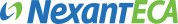 37
КОНЦЕПЦИЯ РАЗВИТИЯ  АО «УЗМЕТКОМБИНАТ»